“Material de apoyo matemáticas, ejercicios de proporcionalidad directa e inversa”
Programa de Integración Escolar 
San Fernando College.
Educadora Diferencial: Paulina Albornoz Ch.
Hola mis queridas y queridos estudiantes, como ya hemos visto en materiales anteriores lo que son las proporcionalidades directa e inversa, esta vez sólo les dejare ejercicios solucionados para que los tomen como ejemplos al momento de resolver su guía de matemáticas.
¡Mucho ánimo para esta nueva semana!
Ejercicio N°1: 

Un coche ha dado 60 vueltas a un circuito en 105 minutos. Calcula el tiempo que
tardará en recorrer en el mismo circuito 40 vueltas.
Ejercicios de Proporcionalidad Directa
Dos magnitudes son directamente proporcionales si al multiplicar (o dividir) una de ellas por un número, la otra queda multiplicada (o dividida) por el mismo número.
Si a un valor m1 de la primera magnitud le corresponde un valor m2 de la segunda magnitud, se puede comprobar que el cociente o razón entre estos dos valores es siempre constante. A esta cantidad se le llama constante o razón de proporcionalidad
directa.
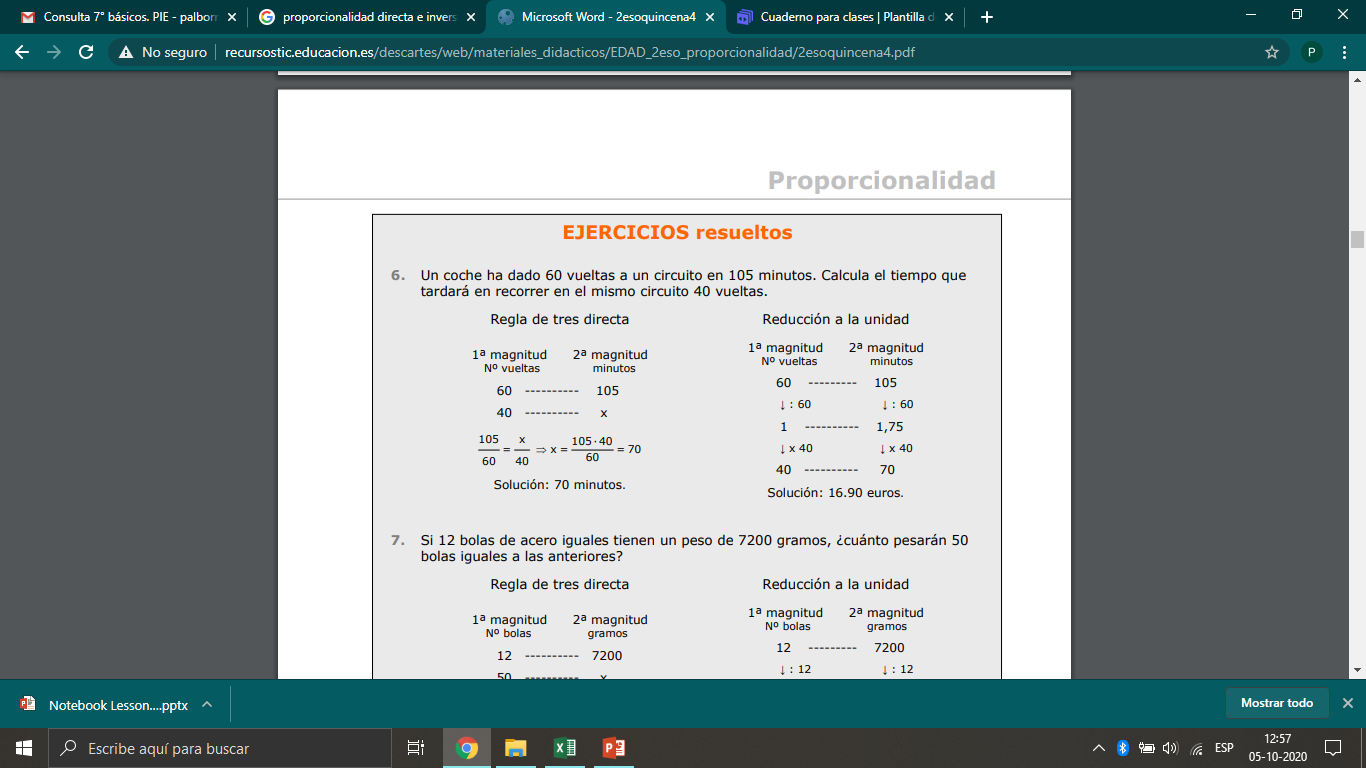 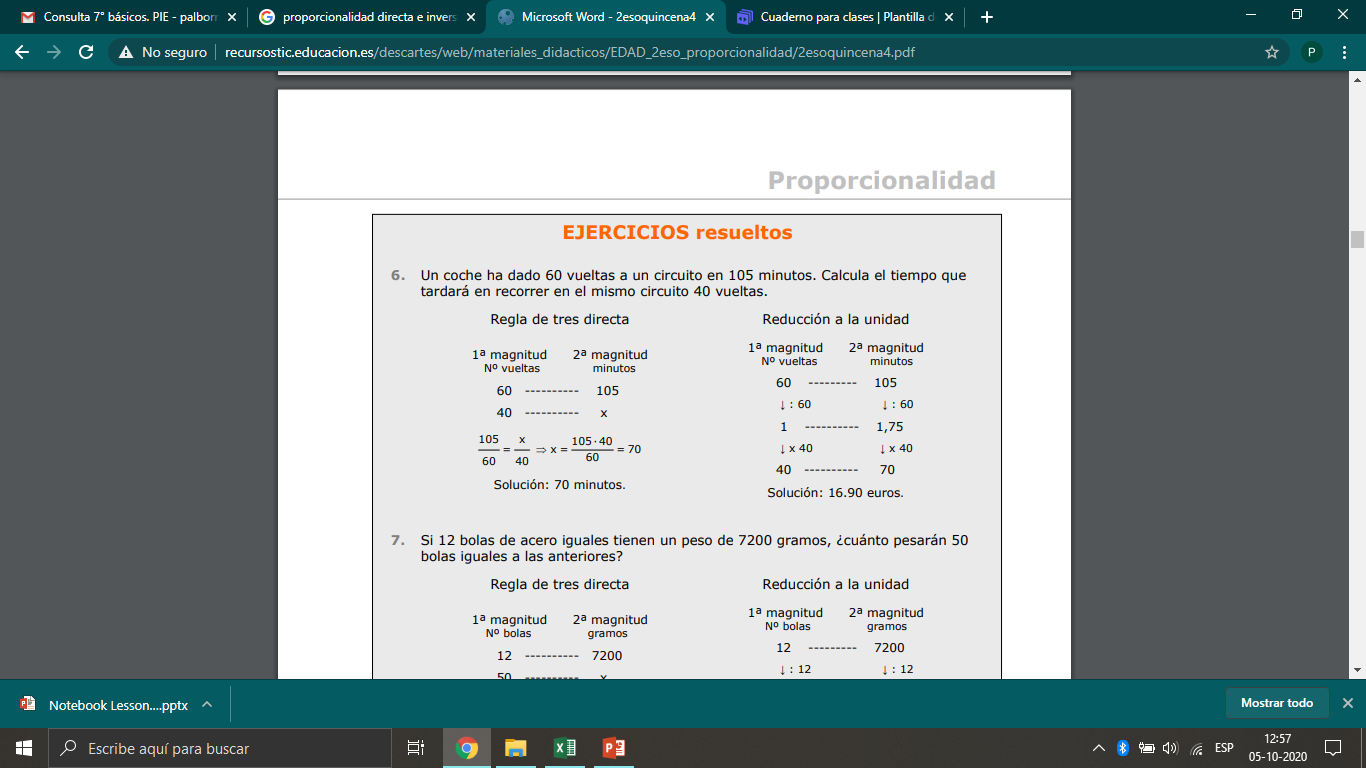 Ejercicio N°2:Si 12 bolas de acero iguales tienen un peso de 7200 gramos, ¿cuánto pesarán 50 bolas iguales a las anteriores?
Ejercicio N°3:
A cierta hora del día un palo de 1,5 metros de largo proyecta una sombra de 60 centímetros. ¿Cuánto mide un árbol que a la misma hora proyecta una sombra de 2,40 metros?
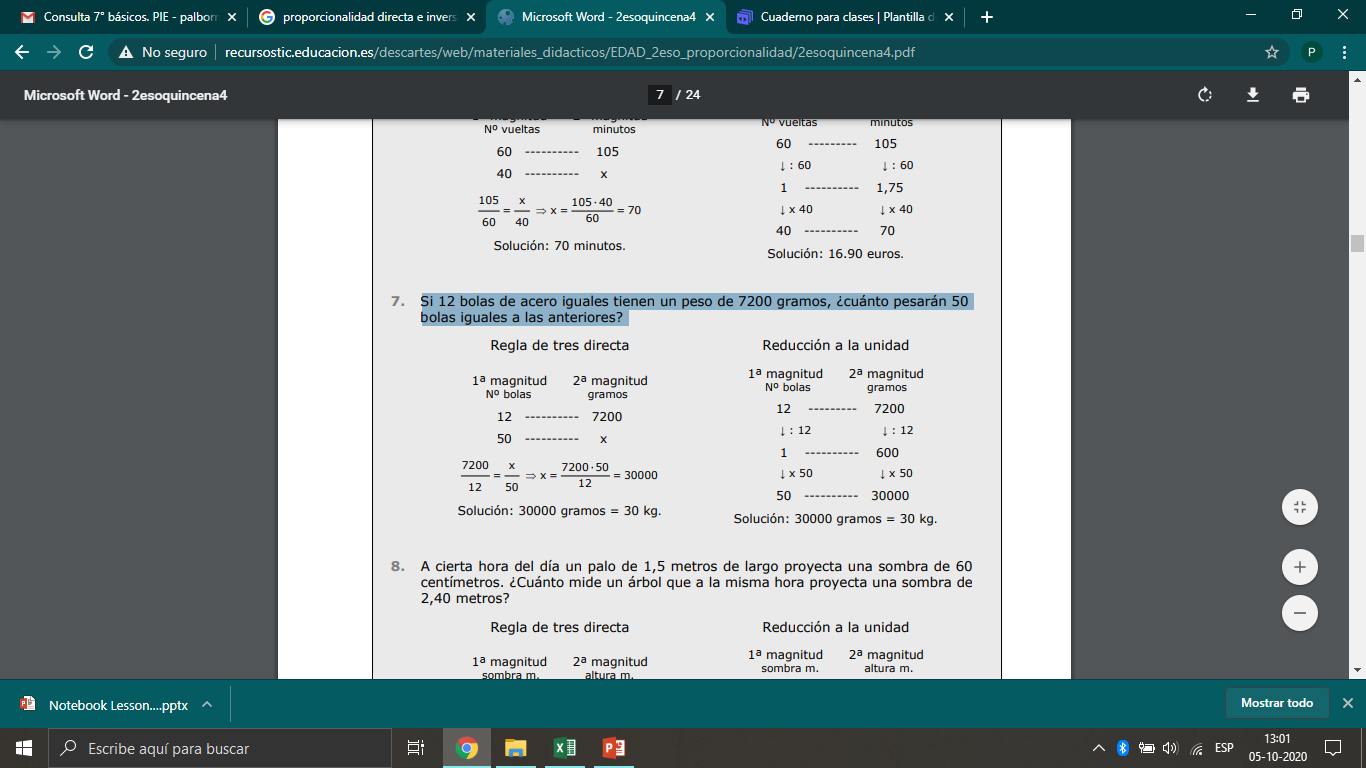 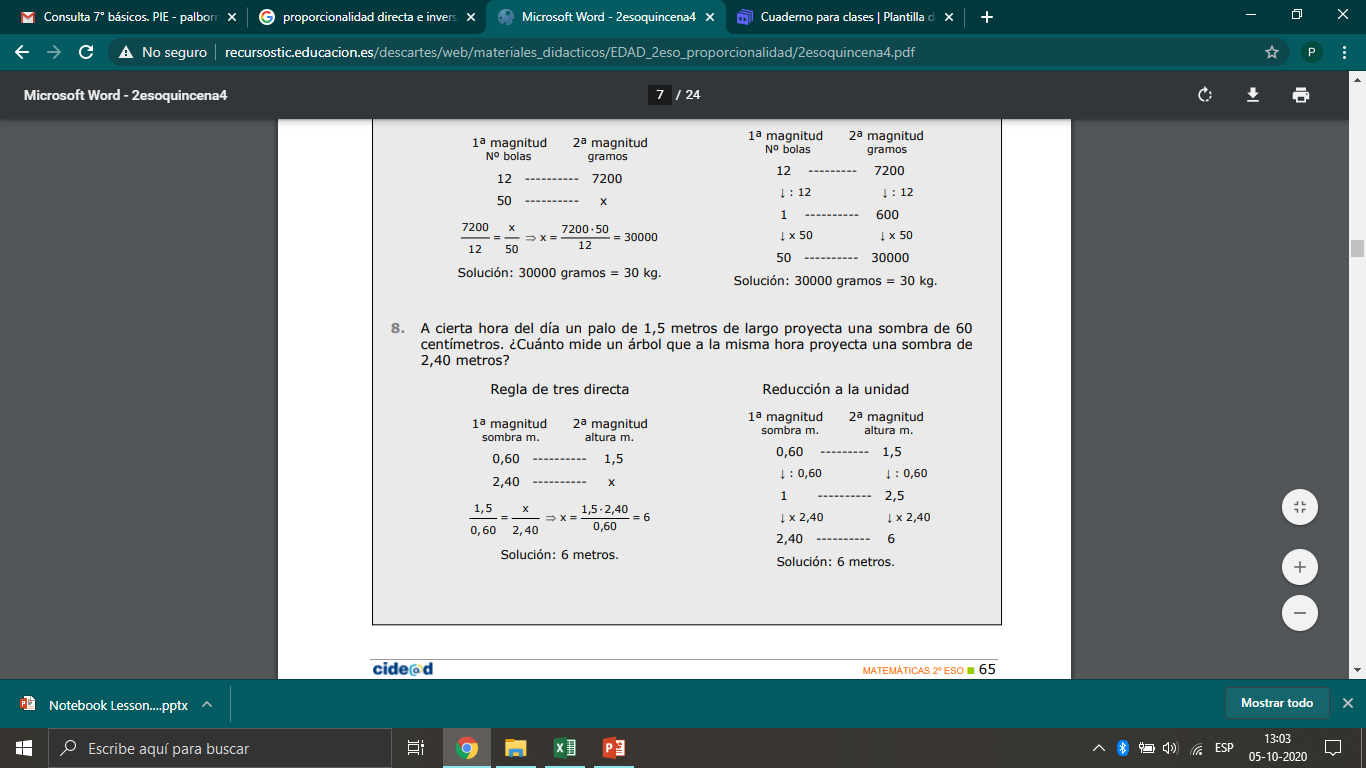 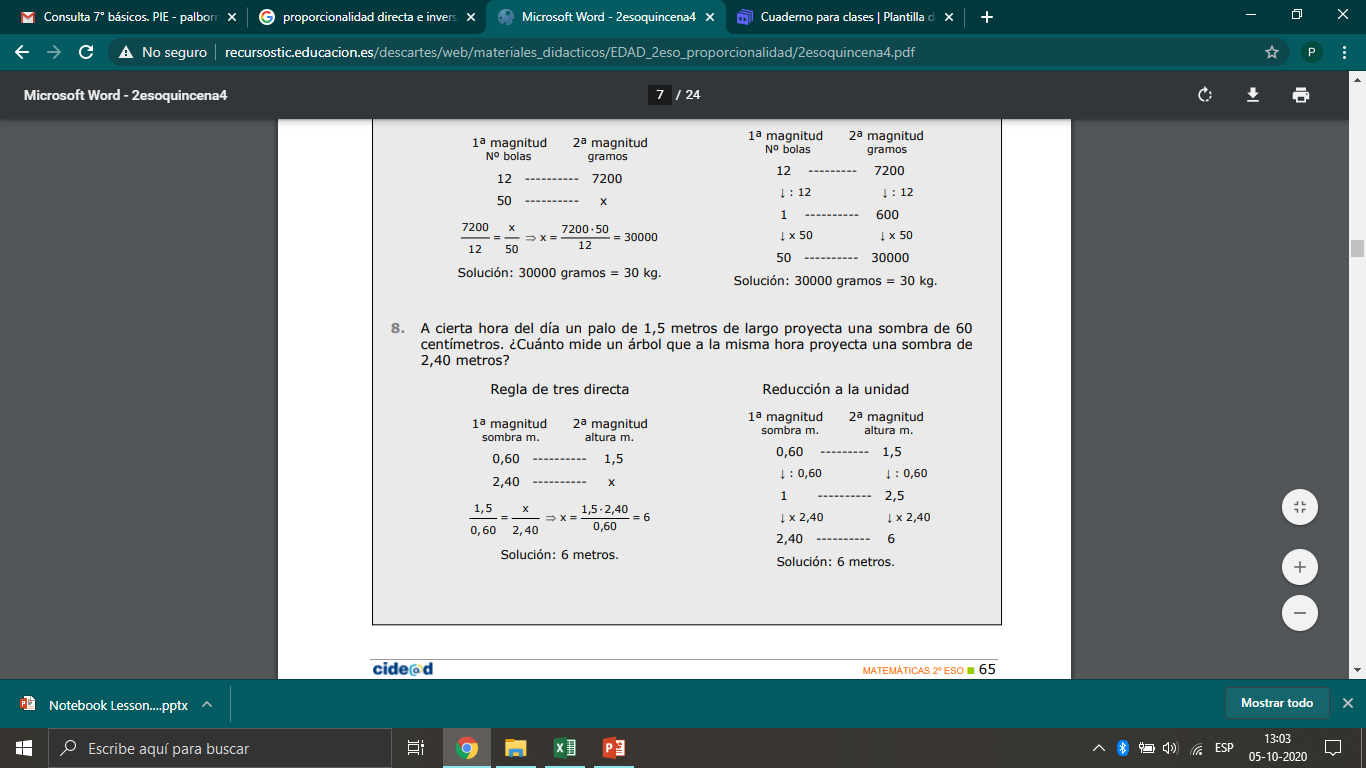 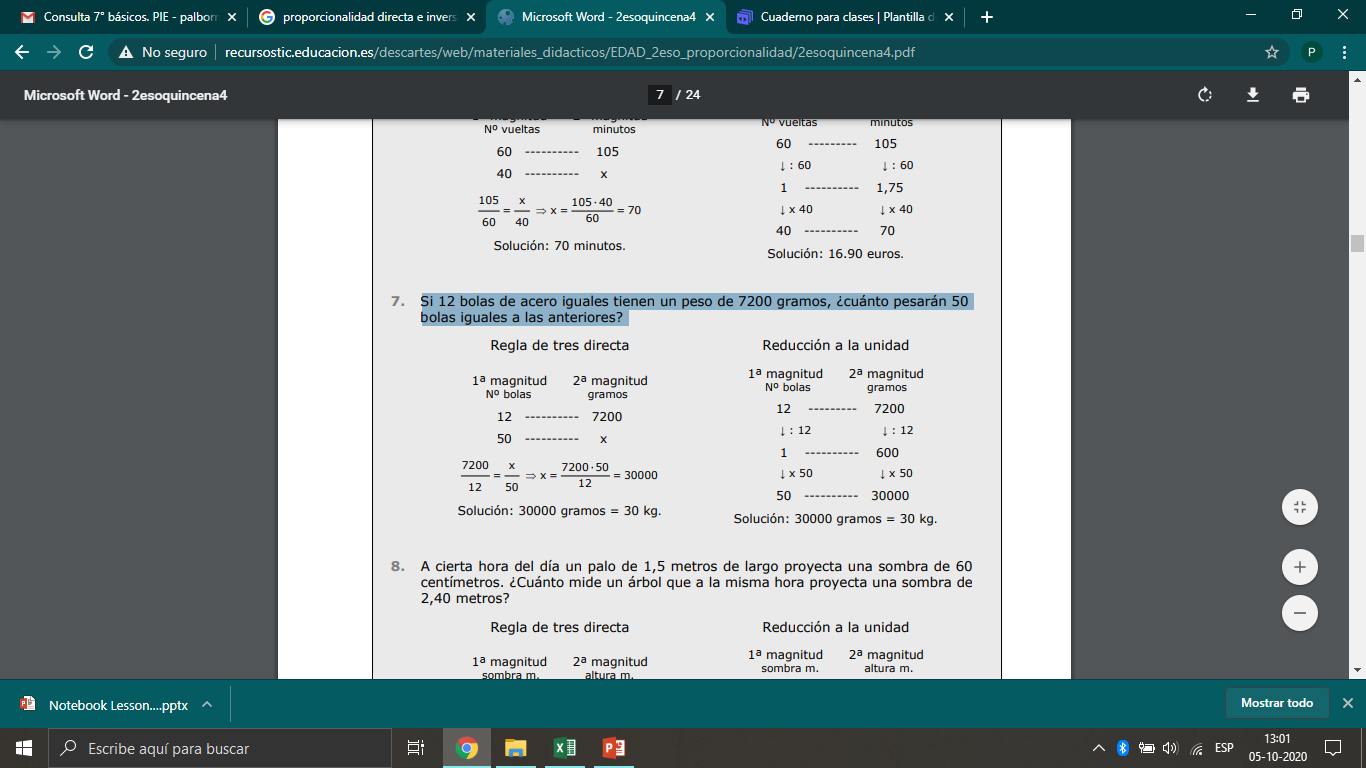 Ejercicios de Proporcionalidad Inversa
Ejercicio N°1:

Un coche circulando a 90 km/h ha tardado 12 horas en realizar un viaje. ¿Cuánto tiempo tardará en el mismo trayecto a una velocidad de 80 km/h?
Dos magnitudes son inversamente proporcionales si al multiplicar (o dividir) una de ellas por un número, la otra queda dividida (o multiplicada) por el mismo número. 
Si a un valor m1 de la primera magnitud le corresponde un valor m2 de la segunda magnitud, se puede comprobar que el producto de estos dos valores es siempre constante. A este producto se le llama constante de proporcionalidad inversa.
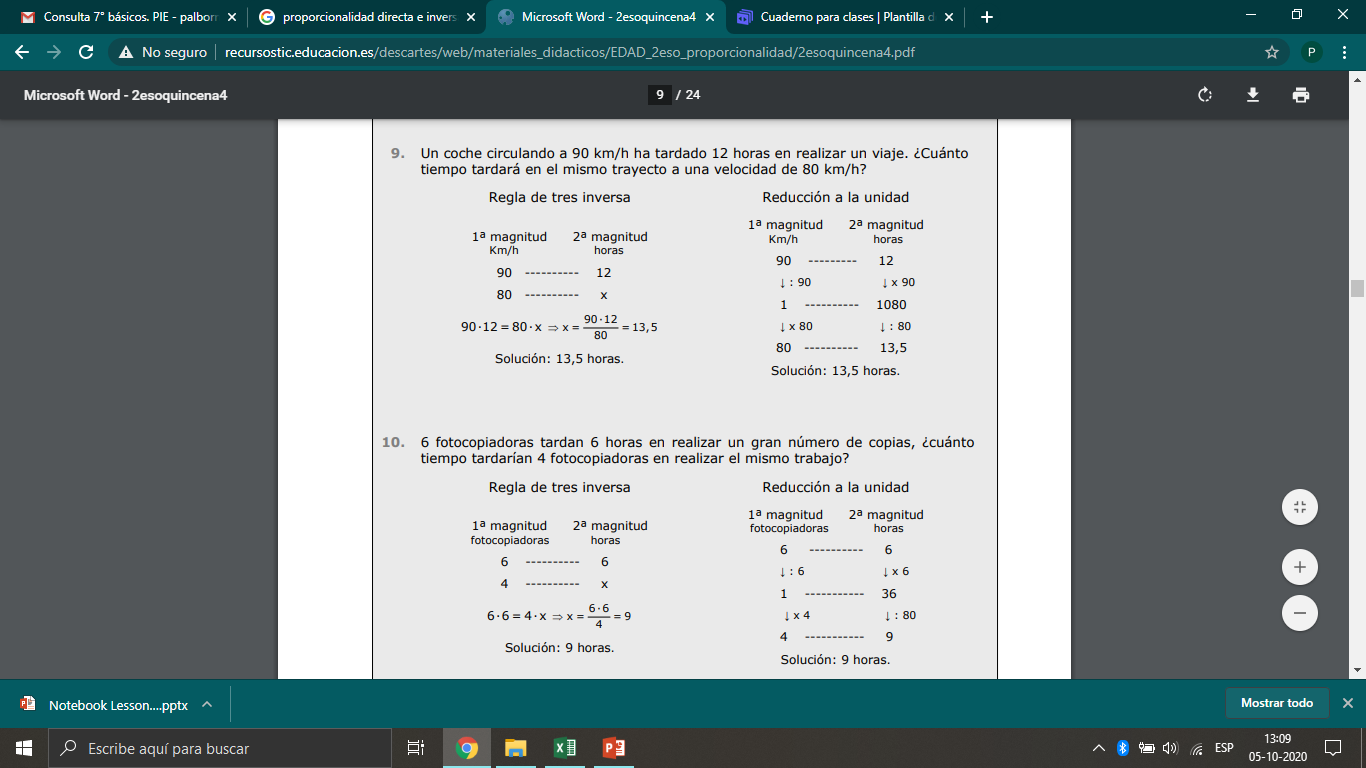 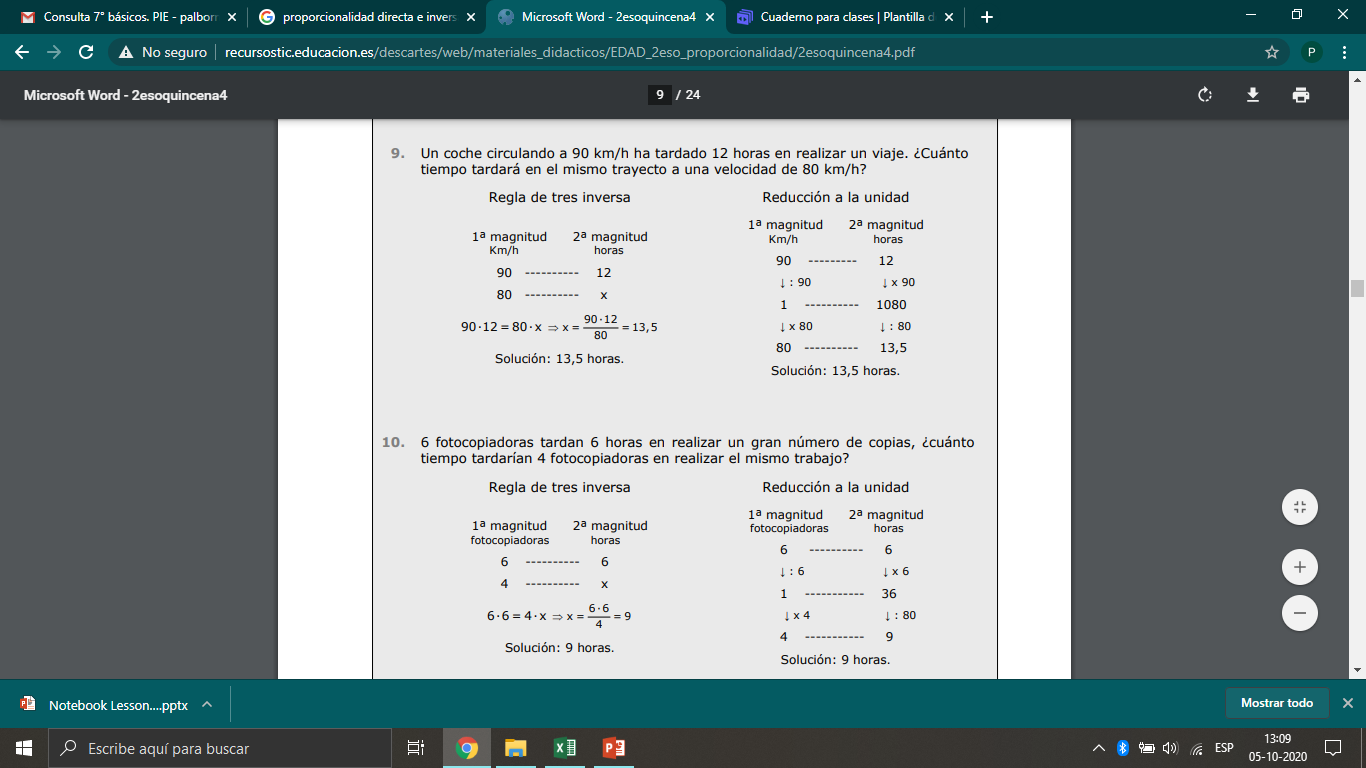 Ejercicio N°2:

6 fotocopiadoras tardan 6 horas en realizar un gran número de copias, ¿cuánto tiempo tardarían 4 fotocopiadoras en realizar el mismo trabajo?
Ejercicio N°3:

Al repartir una cantidad de euros entre 7 personas cada una recibe 12 euros. ¿Cuánto recibirían si el reparto se hiciera entre 6 personas?
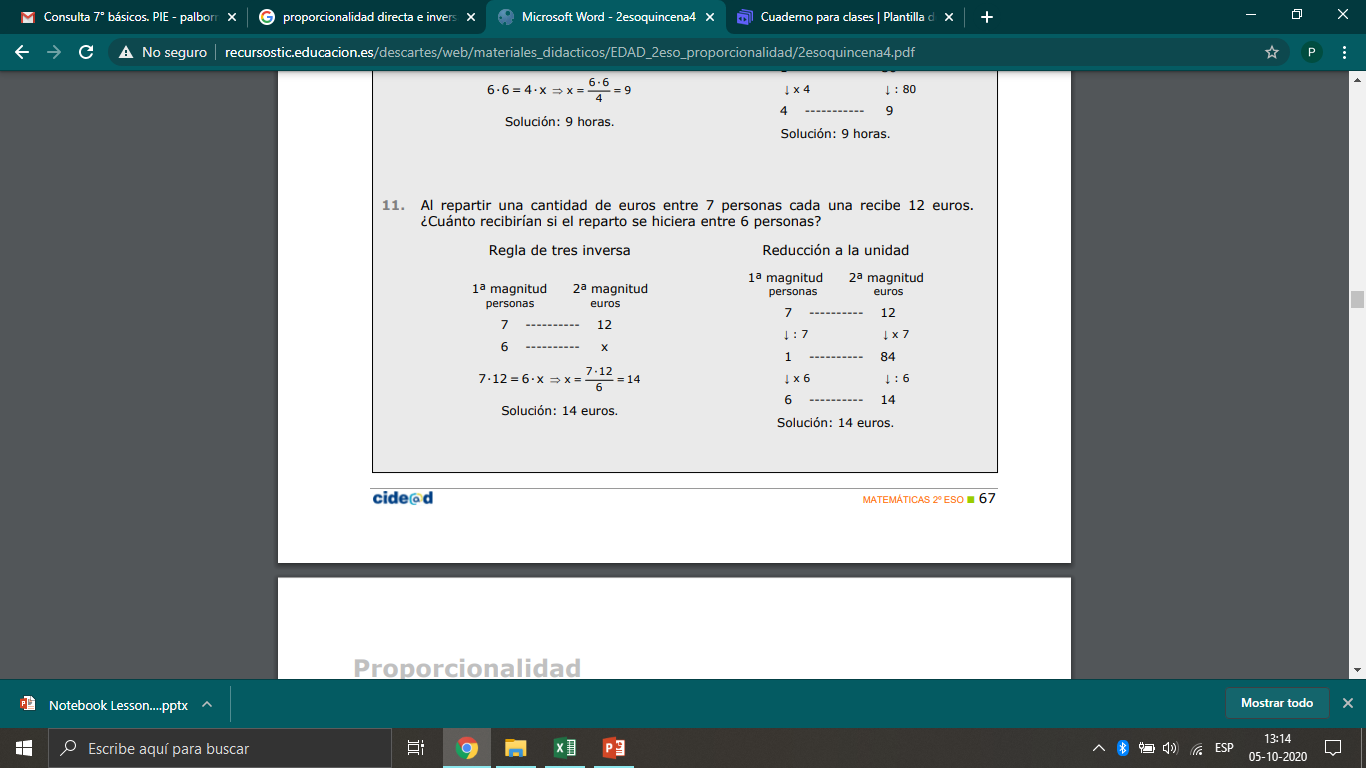 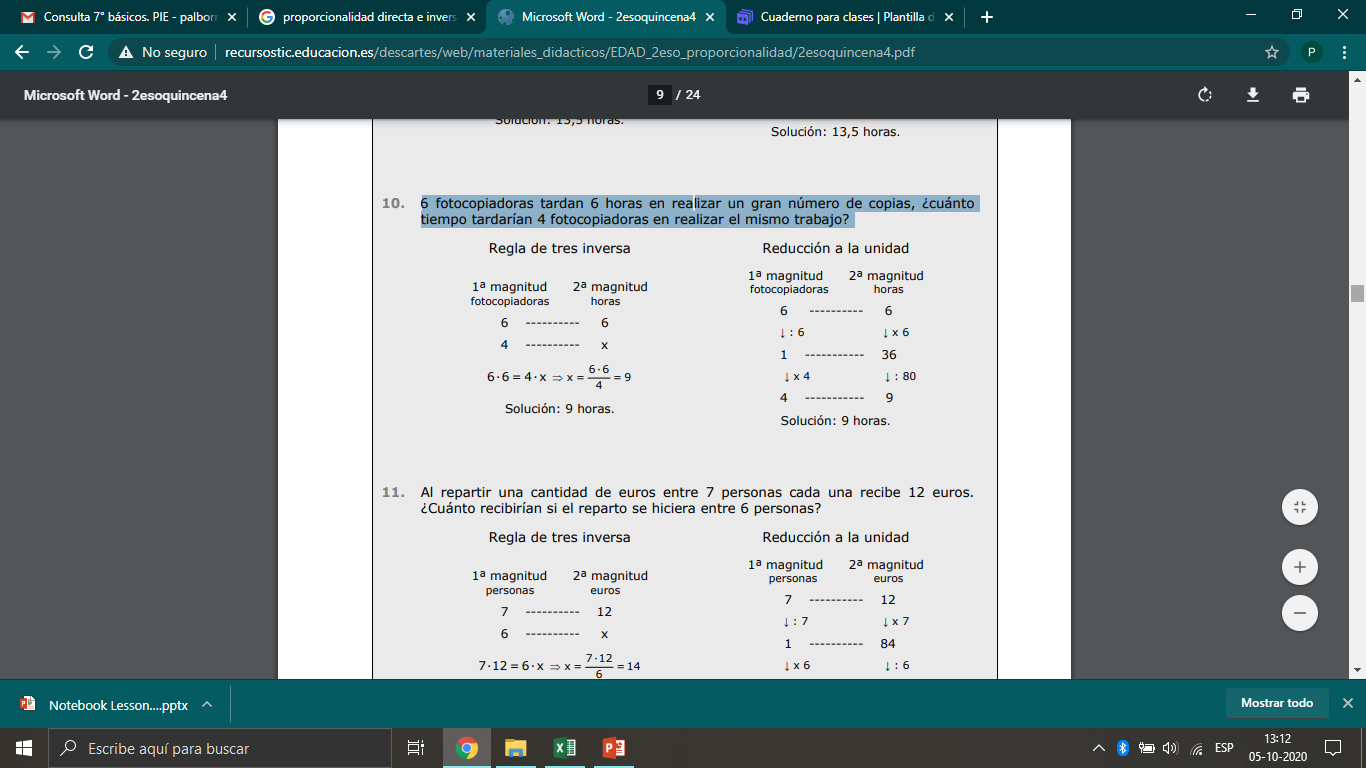 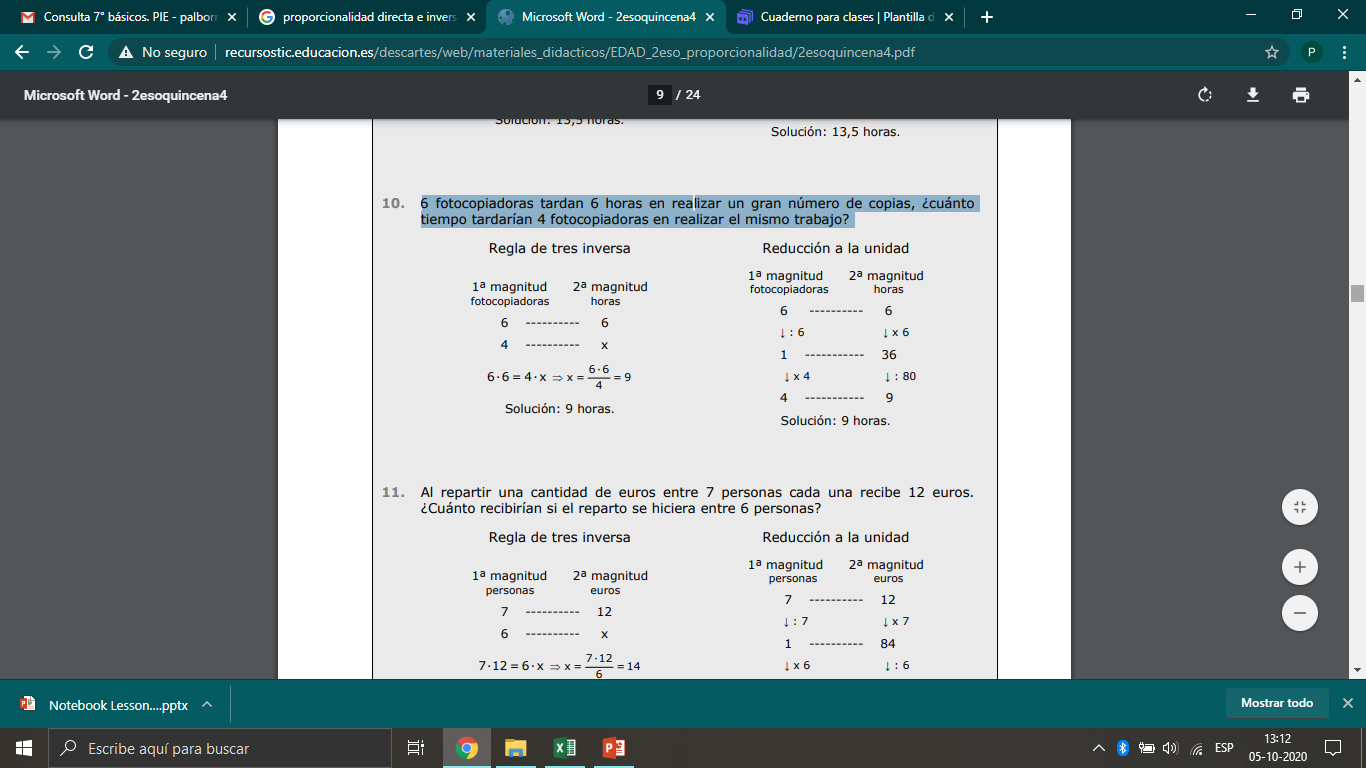 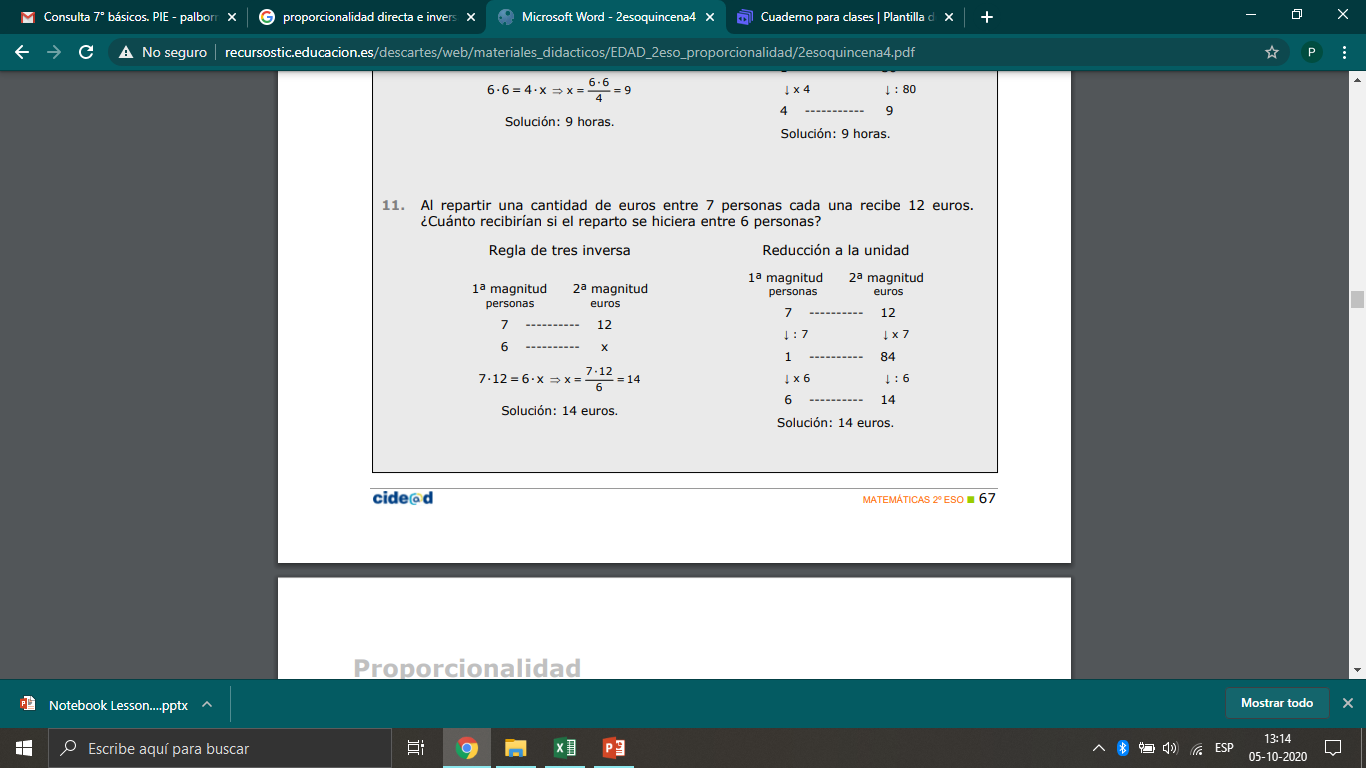 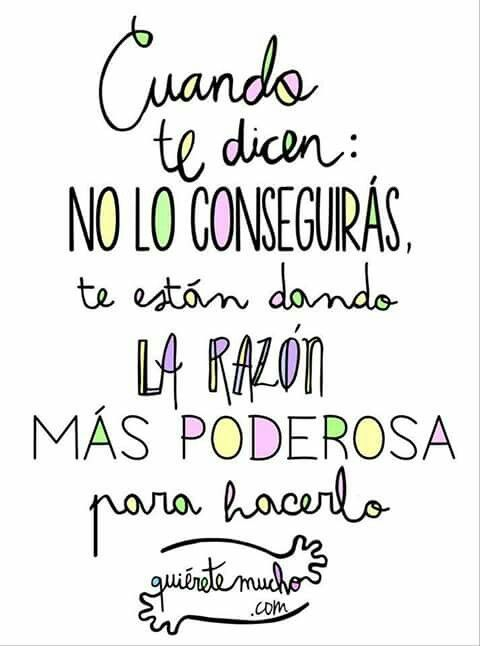 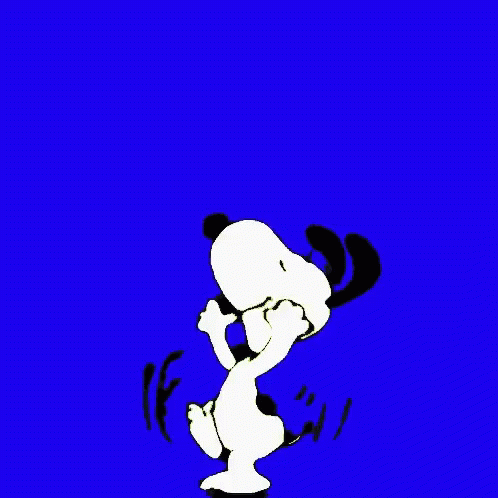